Михаил Юрьевич Лермонтов
Михаил Юрьевич Лермонтов родился в Москве 3 (15) октября 1814 г.
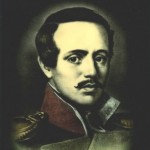 Детство Лермонтова прошло в селе Тарханы Чембарского уезда Пензенской области, в именье бабушки. Несколько раз Арсентьева возила болезненного внука на Кавказ, на воды. Кавказ произвел на Михаила Лермонтова неизгладимое впечатление.
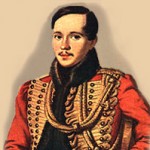 Бабушка Лермонтова, Е.А.Арсеньева, после смерти дочери вырастила внука.
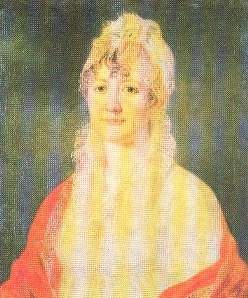 Родители Лермонтова
Отец Лермонтова, Юрий Петрович, капитан в отставке, происходил из рода обедневших дворян. После смерти жены, рассорившись с тещей, оставляет ей сына и уезжает.
Мать Лермонтова, Мария Михайловна, урожденная Арсентьева, происходила из рода Столыпиных. Умерла в возрасте 21 года.
Лермонтов получил прекрасное домашнее образование – бабушка не жалела на это денег. Будущий поэт занимался живописью и музыкой, свободно владел немецким и французским языками. 1827 год – Е.А. Арсентьева с внуком переезжают в Москву.
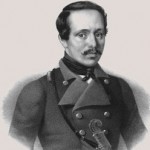 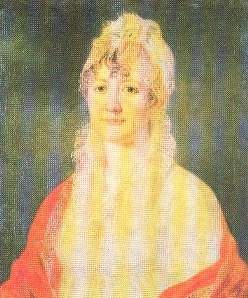 15 июля 1841 года – состоялась дуэль между Лермонтовым и Мартыновым. Лермонтов погиб. Был похоронен в Пятигорске; через год, по желанию бабушки, прах Михаила Юрьевича был перевезен в с. Тарханы и погребен в семейном склепе Арсентьевых.
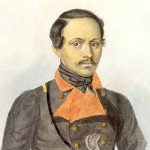 Спасибо за внимание!
Работу выполнила ученица 9 А класса Крючкова Елена